Current and Circuit Diagrams
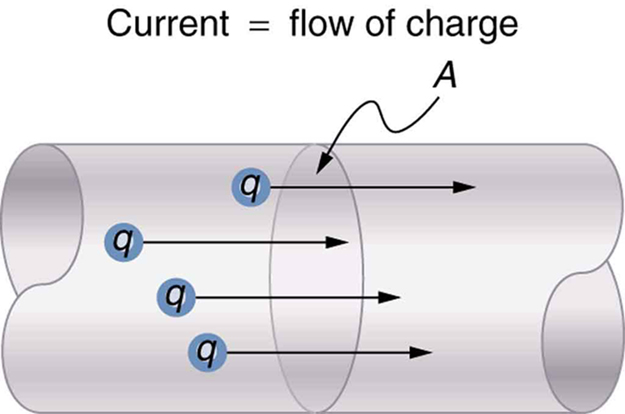 What is current?
When matter has an unequal number of protons (+) and electrons (-) it becomes charged.  Two objects of different charge that come into contact with one another will cause a flow of charge known as current.
Current is the rate of flow of electrical charge and is measured the unit ampere (A) or amp.
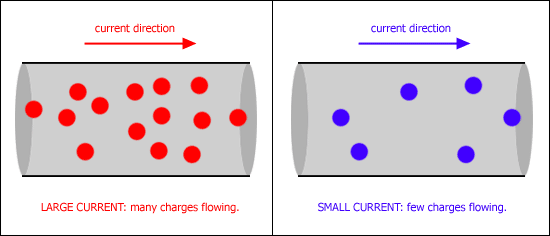 Current always flows from a positively charged source to a negatively charged source.  
+  →  -

However, electrons always flow from negative (high concentration of electrons) to positive (low concentration of electrons).
-  →  +
Conductors and Insulators
Electrical Conductor – Charge can flow easily.

Electrical Insulator – Charge cannot flow easily.
Why are some good conductors?
Conductors – electrons that are not tightly bound and free moving. do to the sea of electrons.
Watch this weird guy explain current.
Circuit diagram
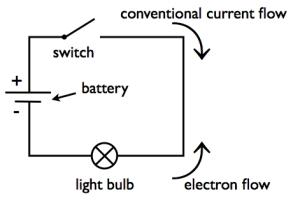 Circuit diagram
A battery is the power source.  A circuit must start and end at the battery
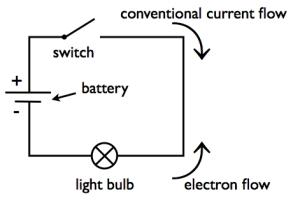 Circuit diagram
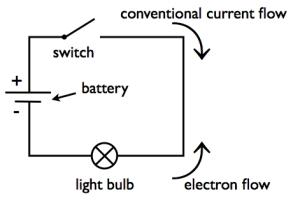 A switch controls the flow of current.  When the switch is closed, current can flow.  When its open current cannot.
Circuit diagram
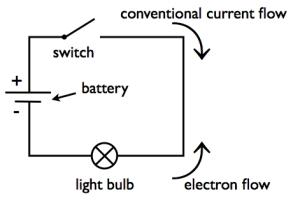 Most circuit diagrams use a light bulb as the object being powered.  This can include any object from TV's to coffee makers.
Circuit diagram
Current flows from positive to negative.
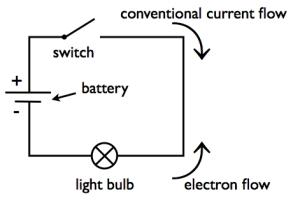 Electrons flow from negative to positive.
AC vs. DC Power
Electrical power is often defined in the manner that it flows:  

Alternating current (AC) flows back and forth

Direct current (DC) flows in only one direction
AC vs. DC Power
Use the worksheet provided that looks like the table below to take notes on the following video.